введение в теорию систем
С понятием «Система» МЫ  МНОГОКРАТНО ВСТРЕЧАЛИСЬ КАК В УЧЕБНЫХ ПРЕДМЕТАХ,  ТАК И В ПОВСЕДНЕВНОЙ ЖИЗНИ.
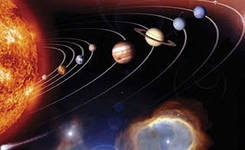 Солнечная система
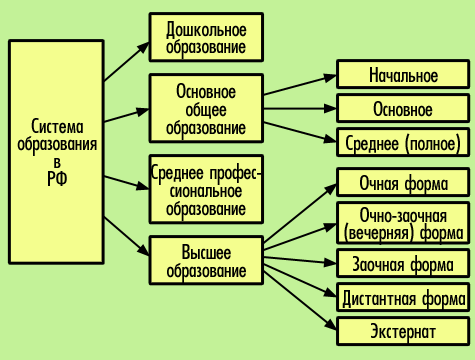 Системы растений 
    и животных
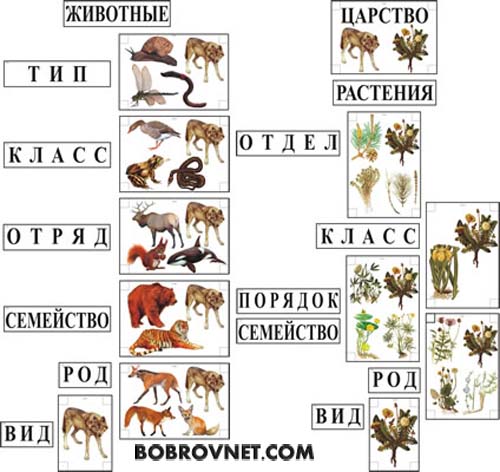 Система образования
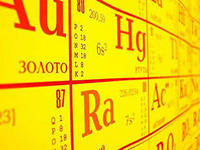 Периодическая система химических элементов
система – это сложный объект, состоящий из взаимосвязанных частей (элементов) и существующий как единое целое.
на уроках информатики мы встречались со следующими системами:
Система данных
Операционная система
Система программирования…
Свойства Систем
Целесообразность
Взаимодействие системы с окружающей средой
Состав системы
Структура системы
Системный эффект
Целостность системы
Целесообразность – функция, назначение системы
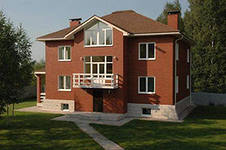 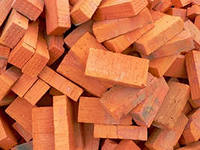 Структура – это порядок связей между элементами системы
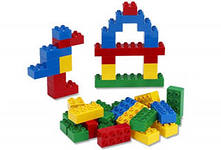 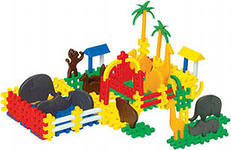 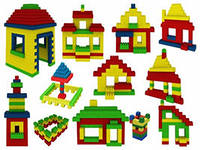 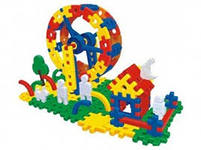 Целостность:нарушение элементарного состава или структуры ведет к полной или частичной утрате целесообразности системы
Системный эффект:всякая система  приобретает новые качества, не присущие её составным частям
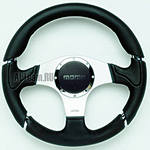 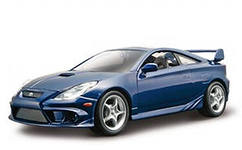 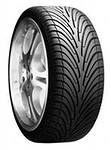 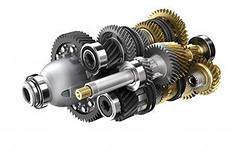 Систему, входящую в состав какой-то другой, более крупной системы, называют подсистемой
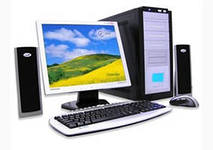 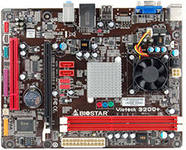 Системный подход – основа научной методологии: необходимость учета всех существенных системных связей объекта изучения или воздействия
Спасибо за внимание!